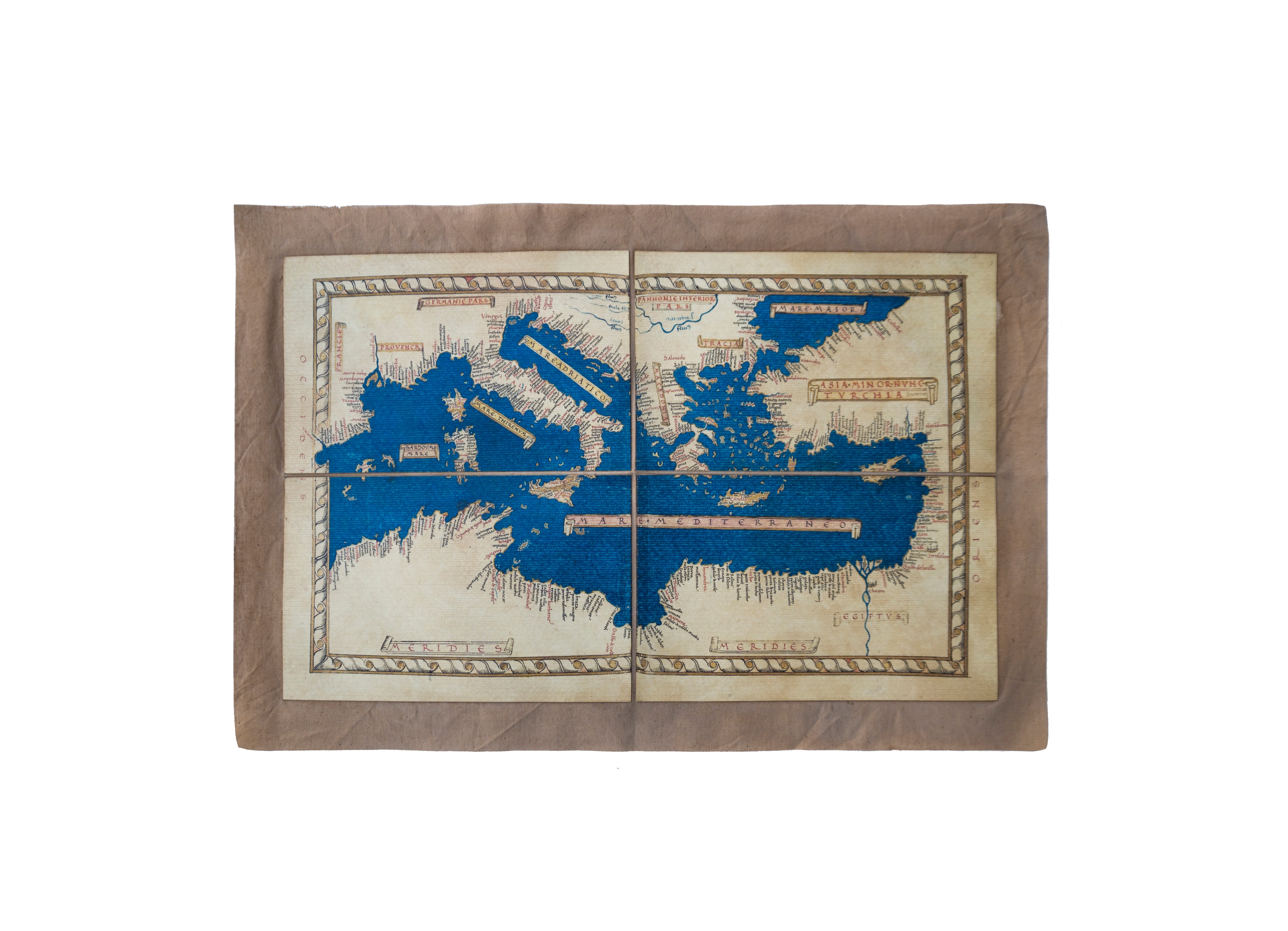 From Port to Port
The Mediterranean History as a Portolano book
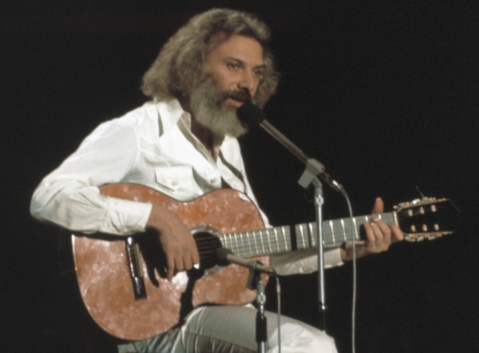 Georges Moustaki En Méditerranée (1971)
Dans ce bassin où jouent
des enfants aux yeux noirs,
il y a trois continents
et des siècles d’histoire,
des prophètes des dieux,
le Messie en personne.
Il y a un bel été
qui ne craint pas l’automne,
en Méditerranée.
Questa foto di Autore sconosciuto è concesso in licenza da CC BY-SA
Summary of presentation
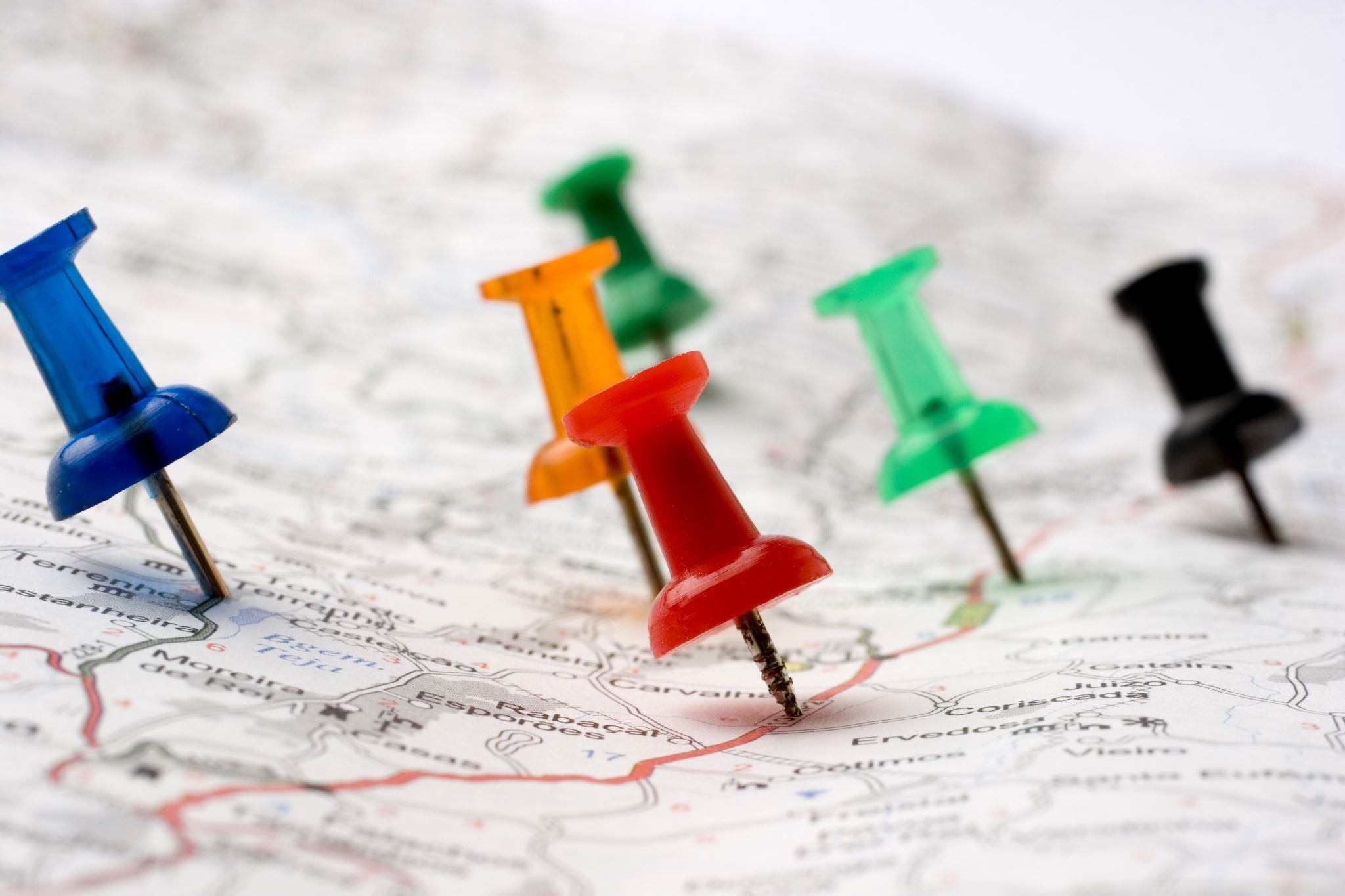 Mapping the Mediterranean
Maps and Mapping Work
“Two important characteristics of maps should be noticed. A map is not the territory it represents, but, if correct, it has a similar structure to the territory, which accounts for its usefulness”. – Alfred Korzybski.
 A map is always an interpretation of a territory. 
 A map is always:
reduced
approximated 
symbolic
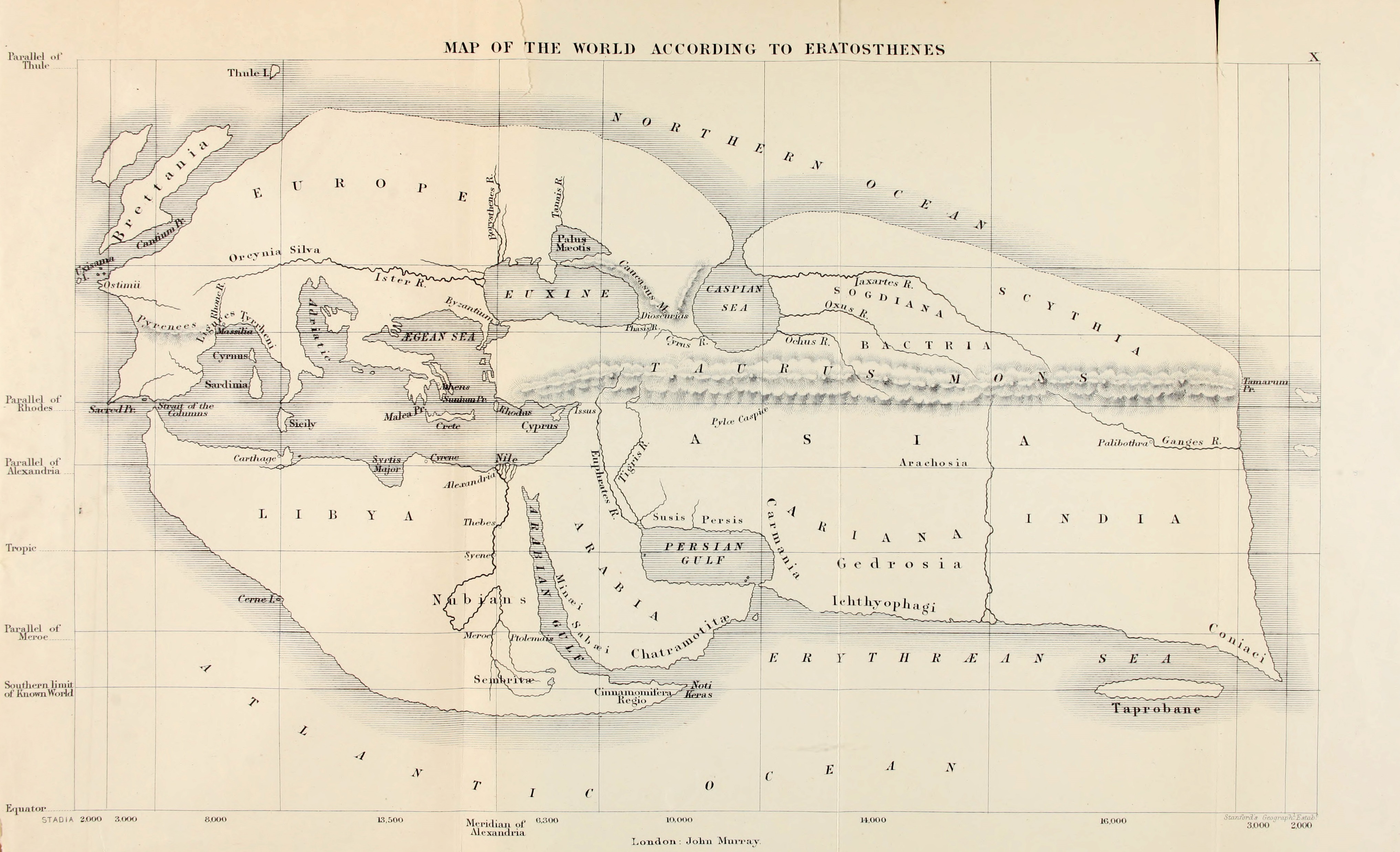 Map of the world according to Eratosthenes (276 BC - 194 DC)
The T-O Diagram
Image-concept of the known world during the Middle Ages.
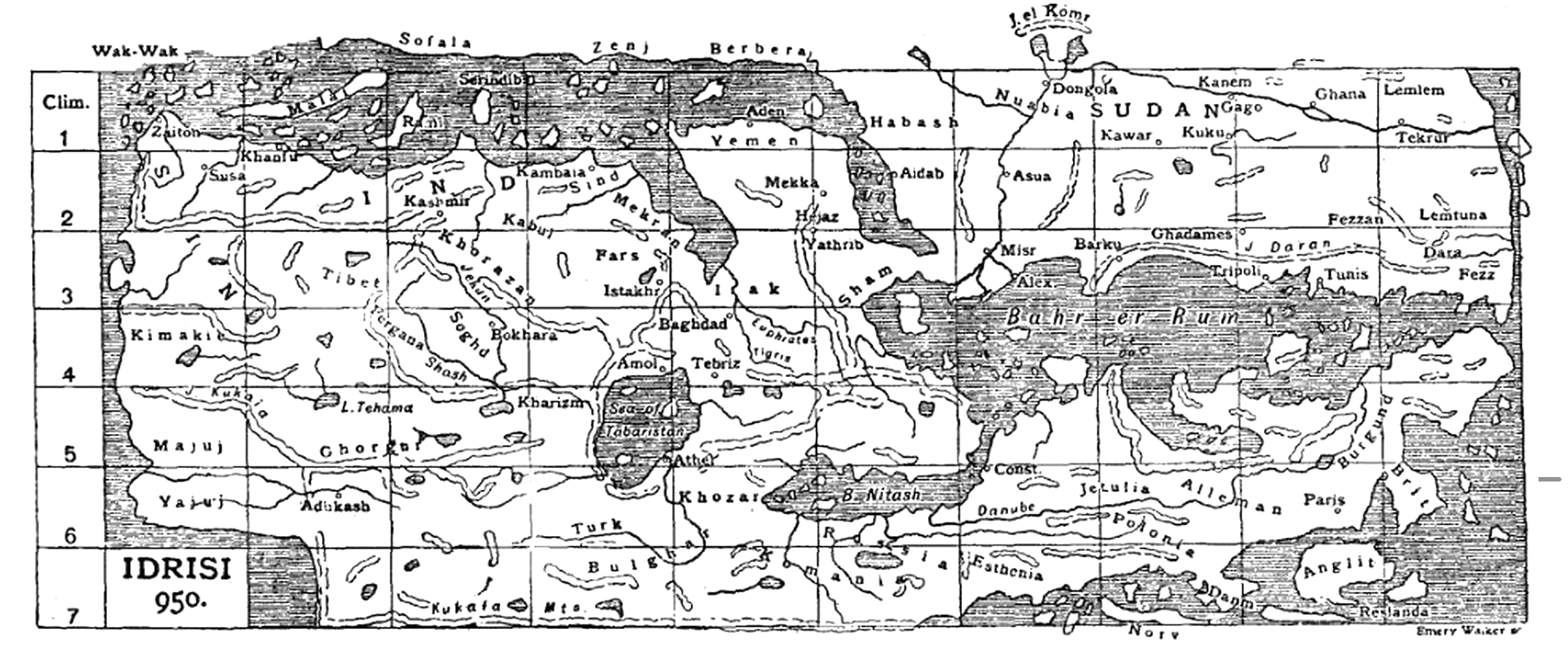 Map of al-Idrisi (1099-1165)
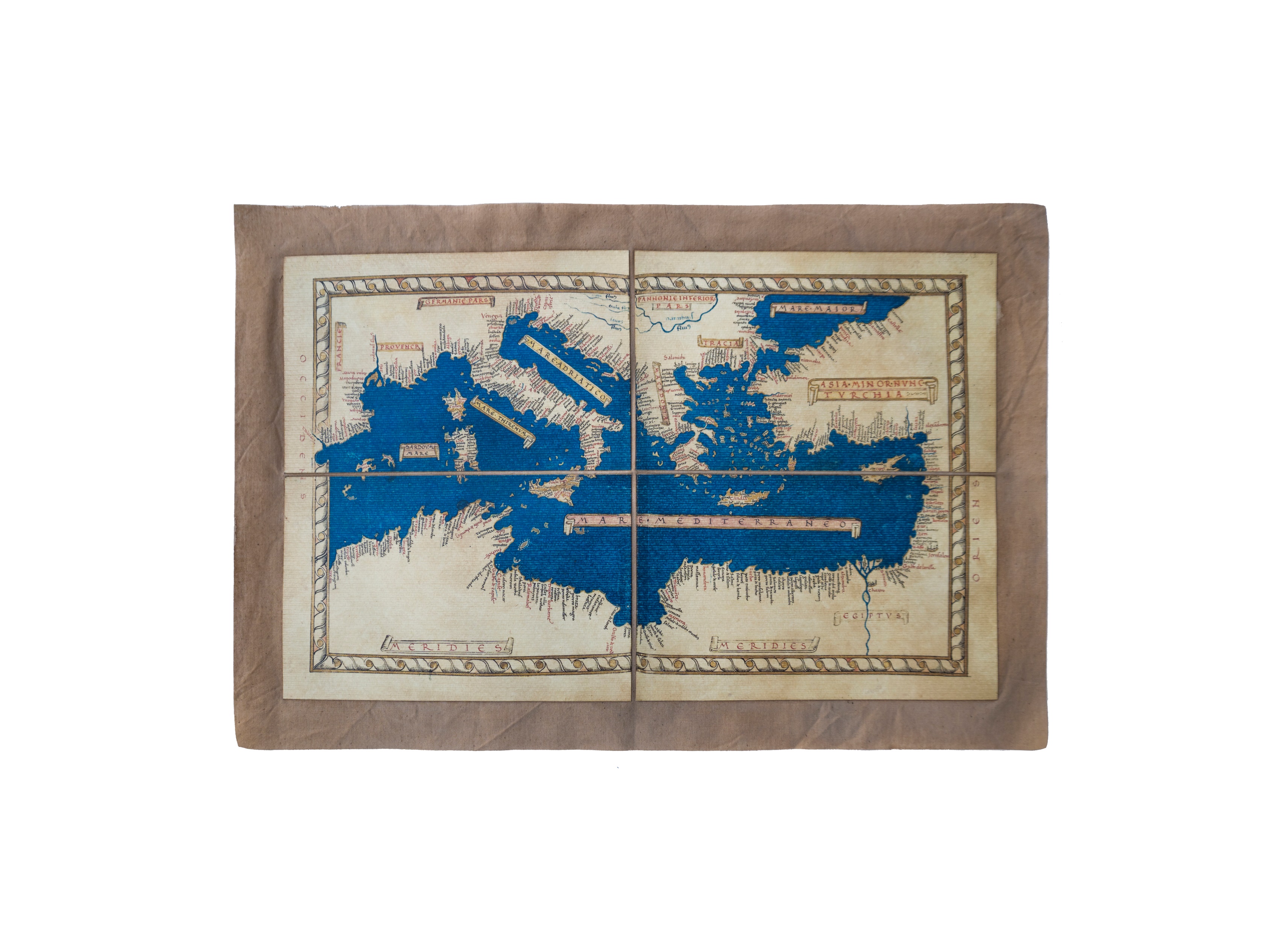 Map of Enrico Martello (1489)
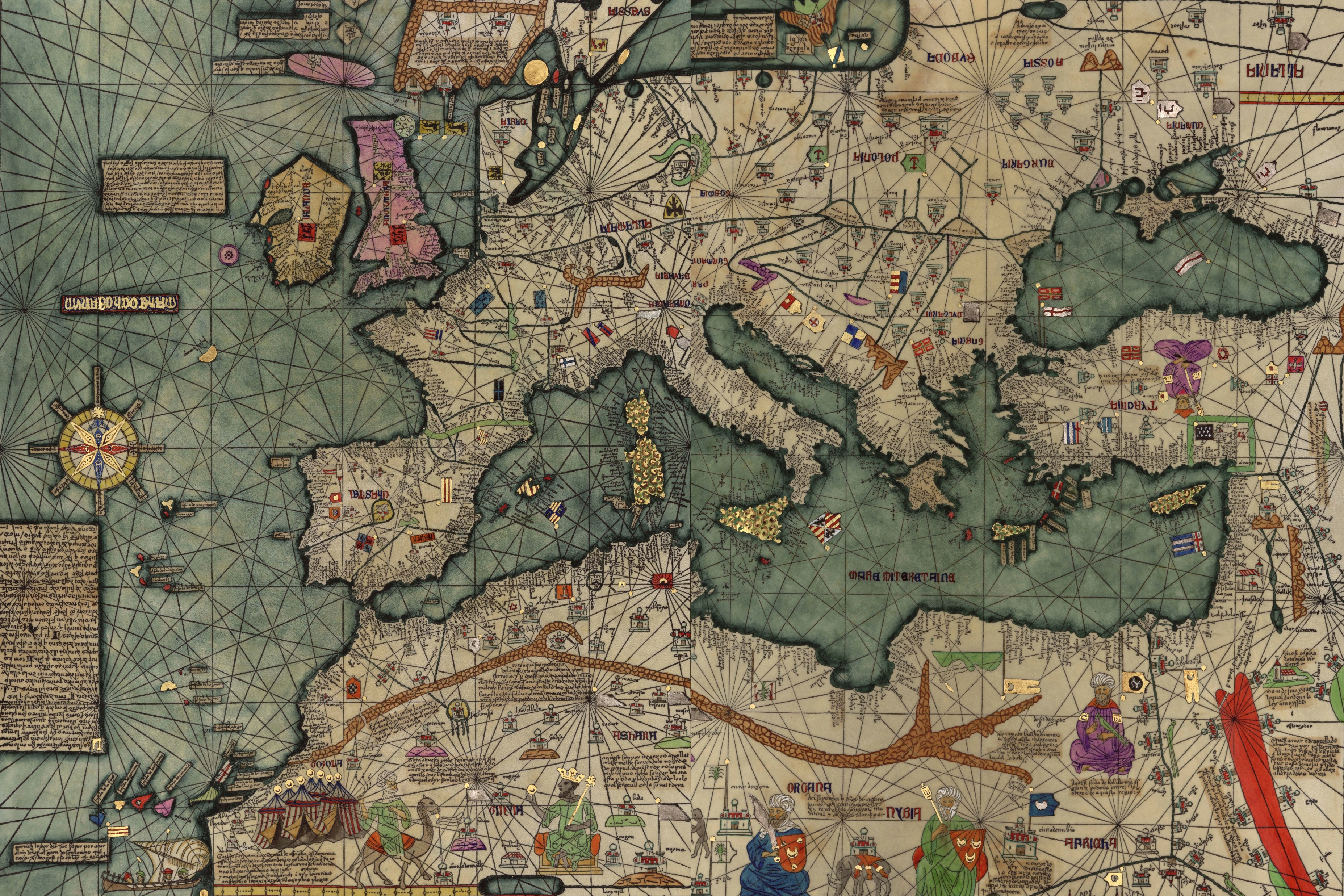 Map of Europe and the Mediterranean from the Catalan Atlas of 1375
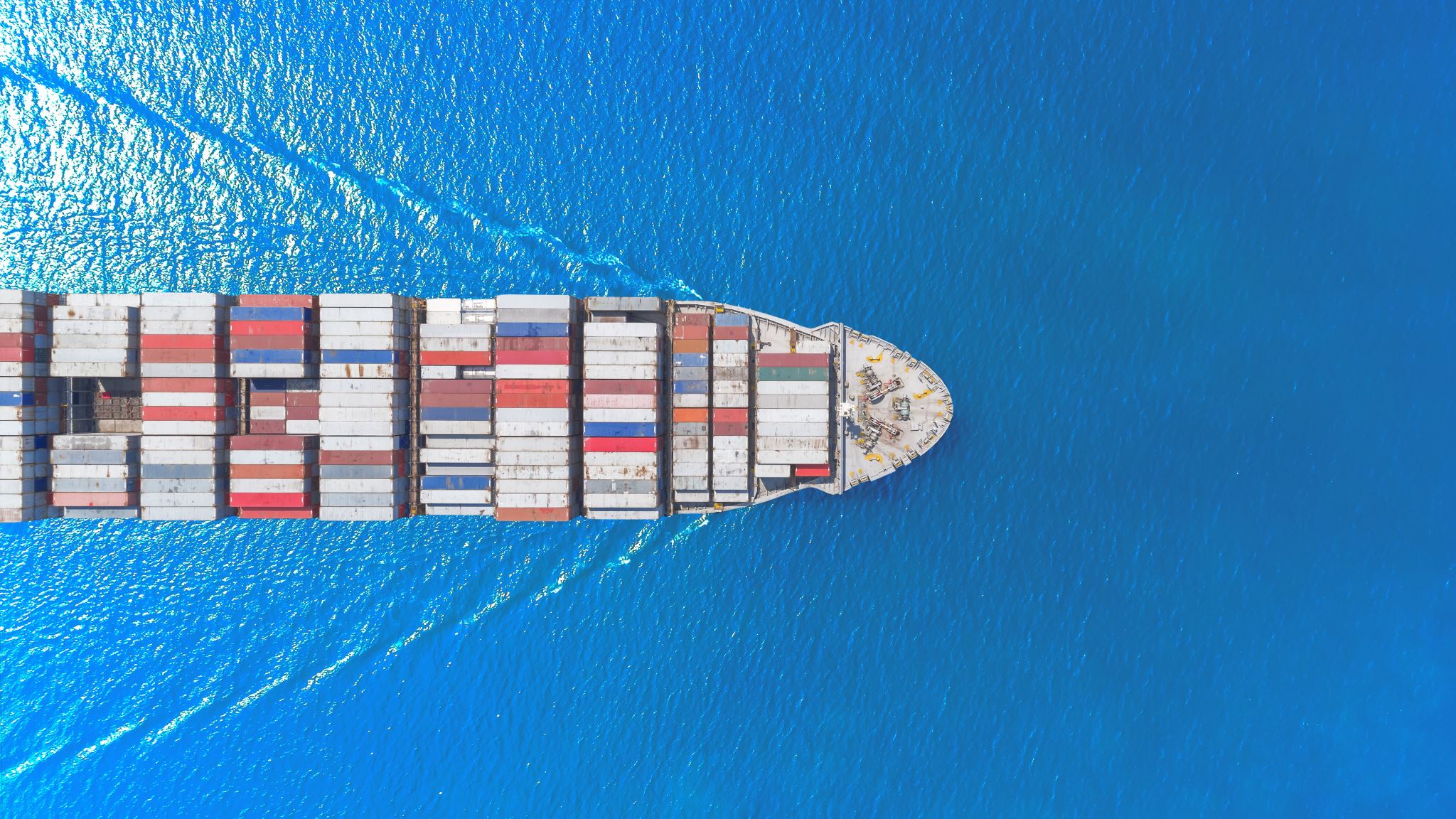 Goods and People across the Sea: a Mediterranean History
Migrations in human history
The human history is the history of human migration.
 Since the beginning of humanity, people were moving across the world for some reasons, in the first place for existential needs (e.g., food, shelter, safety, etc.).
 The main migrations across the Mediterranean Sea of the past centuries were:
The Phoenician commercial colonization (they built a lot of Emporia, commercial city);
Great migration of Greek people to the Southern Italian coasts (Campania, Puglia, Calabria, and Sicilia), the Magna Graecia;
The Rome domination (military, politic, and commercial) of the Mediterranean Sea.
The Germanic people migrations.   
The Islamic people domination of Eastern and Southern of the Mediterranean basin and of Iberic (the Al-Andalus)  and Sicily.
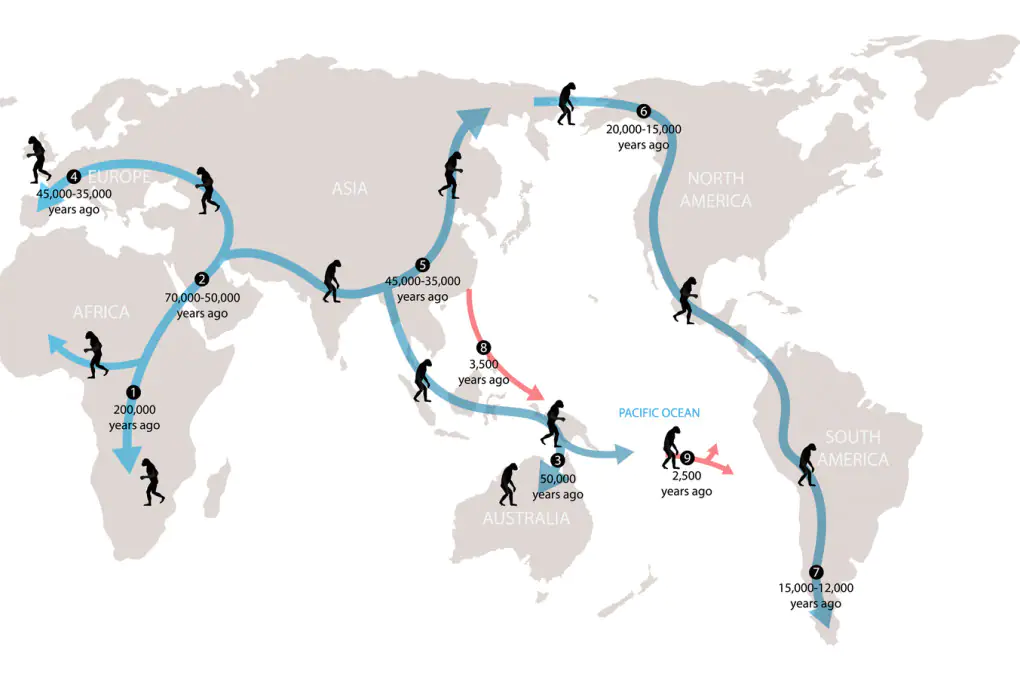 Main prehistoric migrations
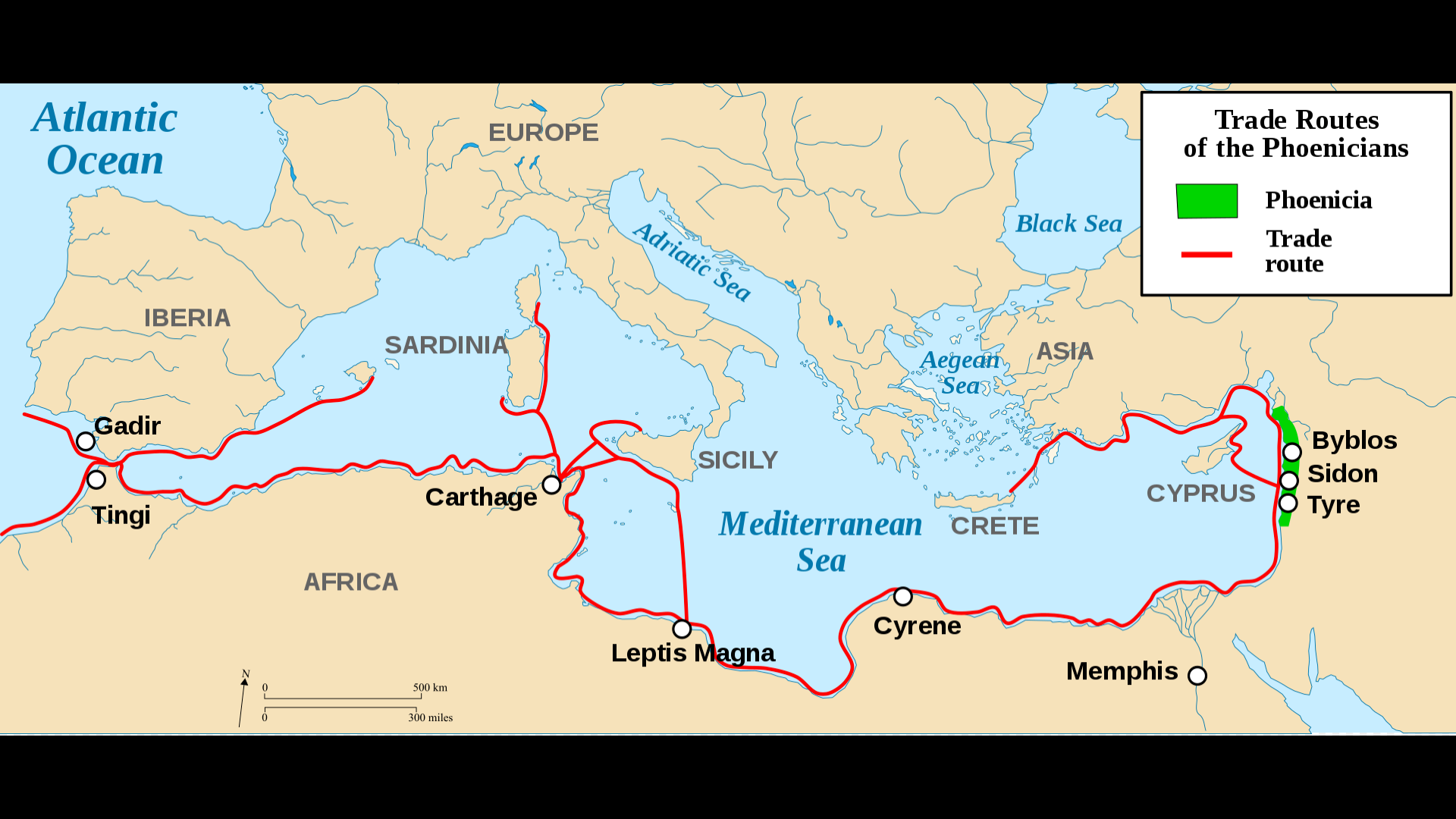 Phoenicians’ trade routes
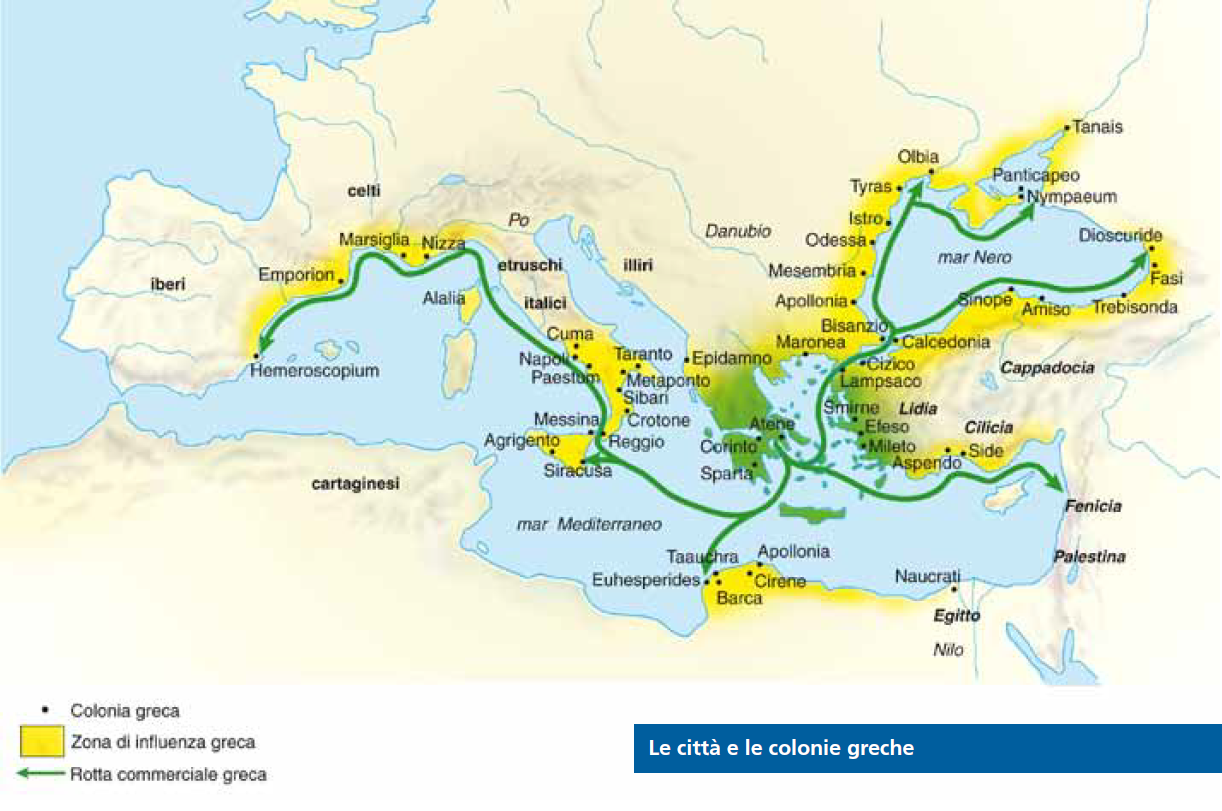 Greek’s trade  routes
Magna Graecia
(gr. Μεγάλη Ελλάς Megálē Hellás ‘Greater Greece’) the Greek colonies in  Southern Italy (from 8th century BC)
Etruscan cities
Etruscan colonization area and main cities, such as the members of the league:  Dodecapolis (Gr. Δωδεκάπολις).
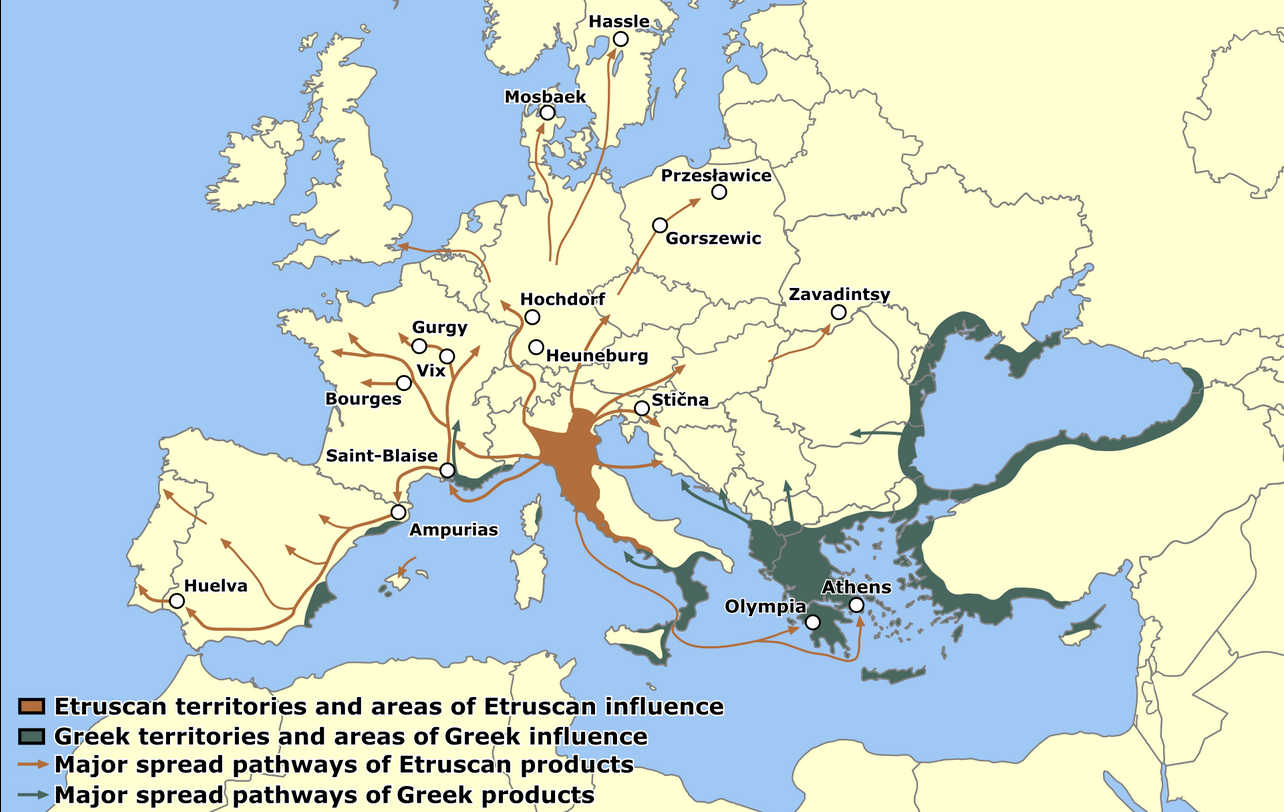 Greek and Etruscan trade routes (8th – 6th BC)
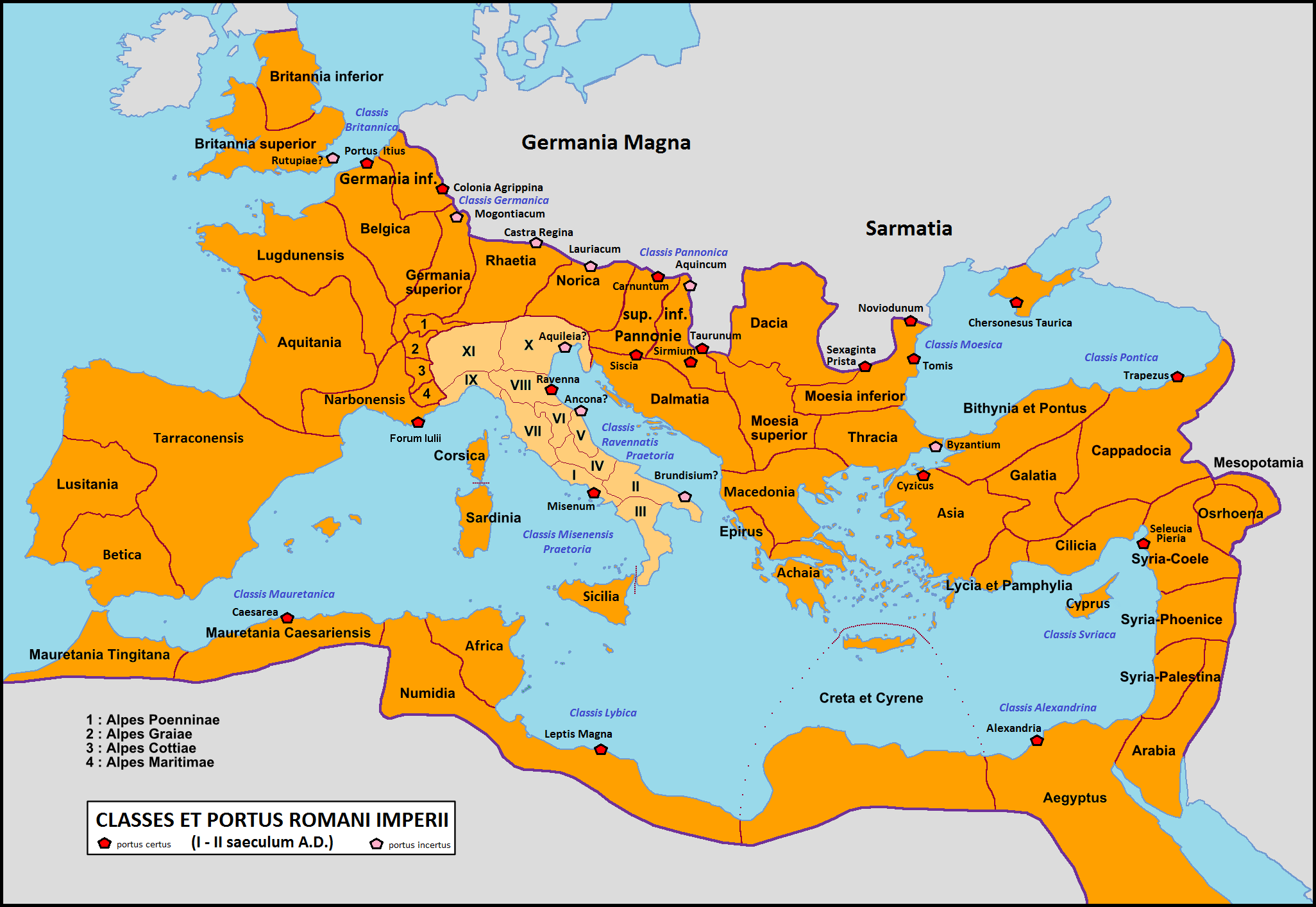 Map of the Roman fleets and major naval bases during the Principate (27 BC – 284 AD)
Christianization
Map of the diffusion of Christianity in Europe
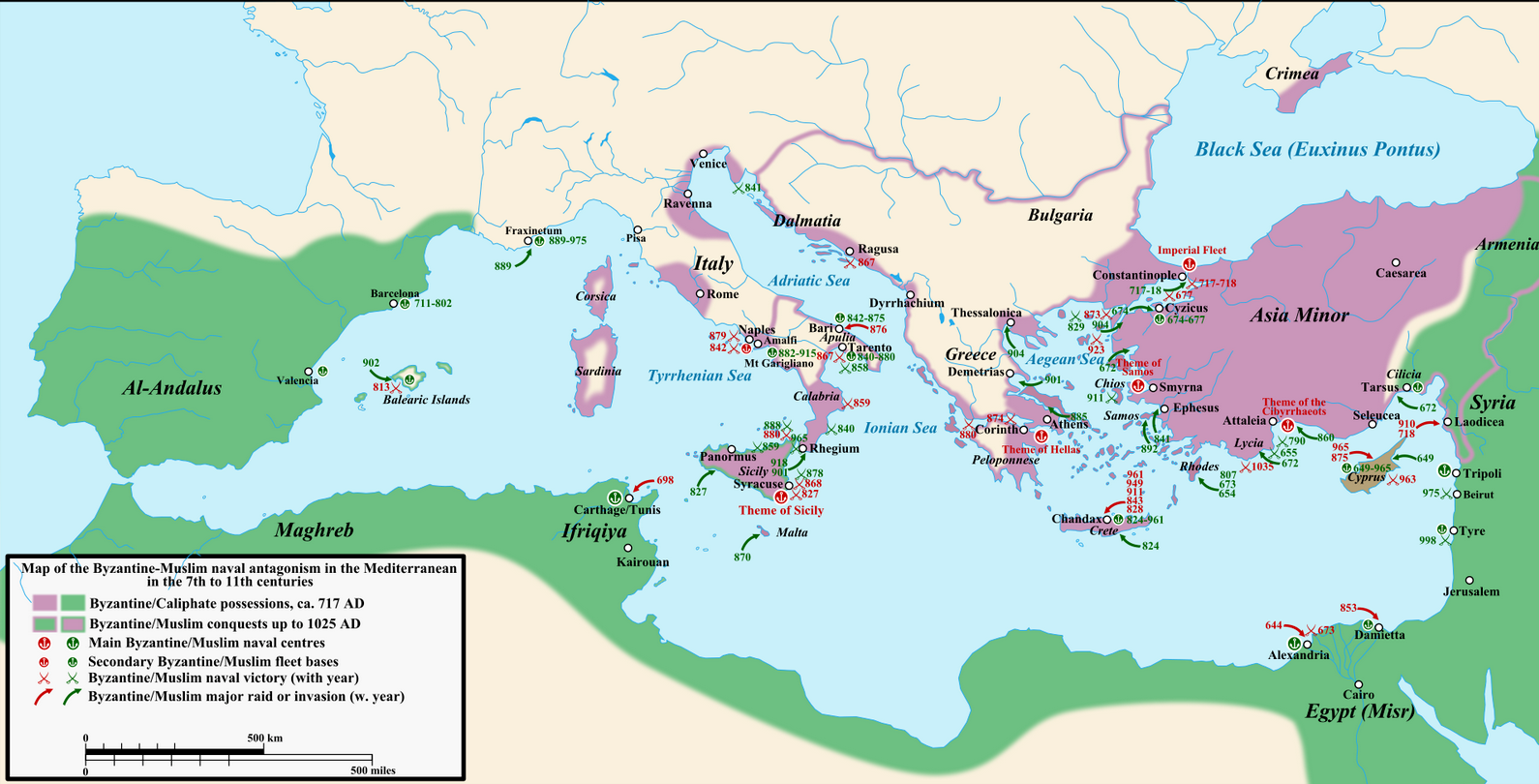 Map of the main Byzantine-Muslim naval operations and battles in the Mediterranean, 7th–11th  centuries.
The Maritime Republics
Also called  ‘‘Merchant Republics’’, the Mediterranean thalassocratic city-states in competition during the last centuries of  the Middle Ages.
Sabir: a Mediterranean Lingua Franca
Sabir (< saber ‘to know’) was a Lingua Franca (a bridge language) used in Mediterranean basin since 11th century BC.
The language was based mostly on Northern Italy’s languages (mainly Venetian and Genoese) and secondarily from Occitano-Romance languages (Catalan and Occitan) in the Western Mediterranean area, at first, Lingua Franca later came to have more Spanish and Portuguese elements, especially on the Barbary Coast (now referred to as the Maghreb). Lingua Franca also borrowed some elements from Berber, Turkish, French, Greek and Arabic. 
 Example: 
Se ti sabir
ti respondir,
se non sabir
tazir, tazir.  	 – Molière,  Le Bourgeois gentilhomme (1670)
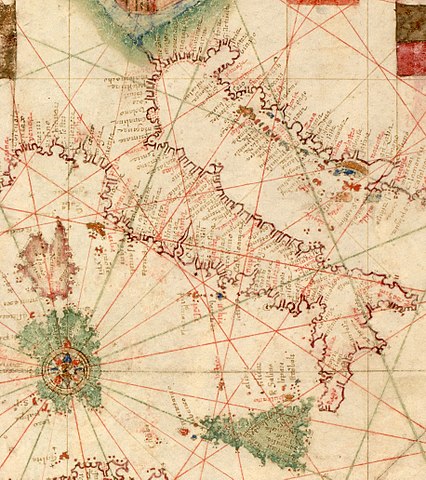 A little Portolano
Questa foto di Autore sconosciuto è concesso in licenza da CC BY-SA
What is a portolan chart?
“portolan chart, also called harbour-finding chart, compass chart, or rhumb chart, navigational chart of the European Middle Ages (1300–1500)”. – Encyclopaedia Britannica
 Portolan chart (< it. portolano  < it. porto (lat. PORTUS) ‘(chart) relative to the ports’) is the navigation map of Middle Ages, dedicate to the Mediterranean and Black Sea areas.
 The principal elements of portolan charts are:
Sea coasts and port names;
Windroses;
Rhumbline networks.
Windrose
The main winds: 
(N) Tramontana
(NE) Greco (or Bora)
(E) Levante 
(SE) Scirocco
(S) Mezzodì (or Ostro)
(SW) Libeccio (or Garbino)
(W) Ponente 
(NW) Maestro (or Mistral)
Rhumbline network
Or windrose network.
Starting from a windrose (also called compass rose), the  projection lines are drawn. 
This lines are the rhumblines, the navigation routes.
A portolan chart
Pietro Visconti’s portolan chart (1311)
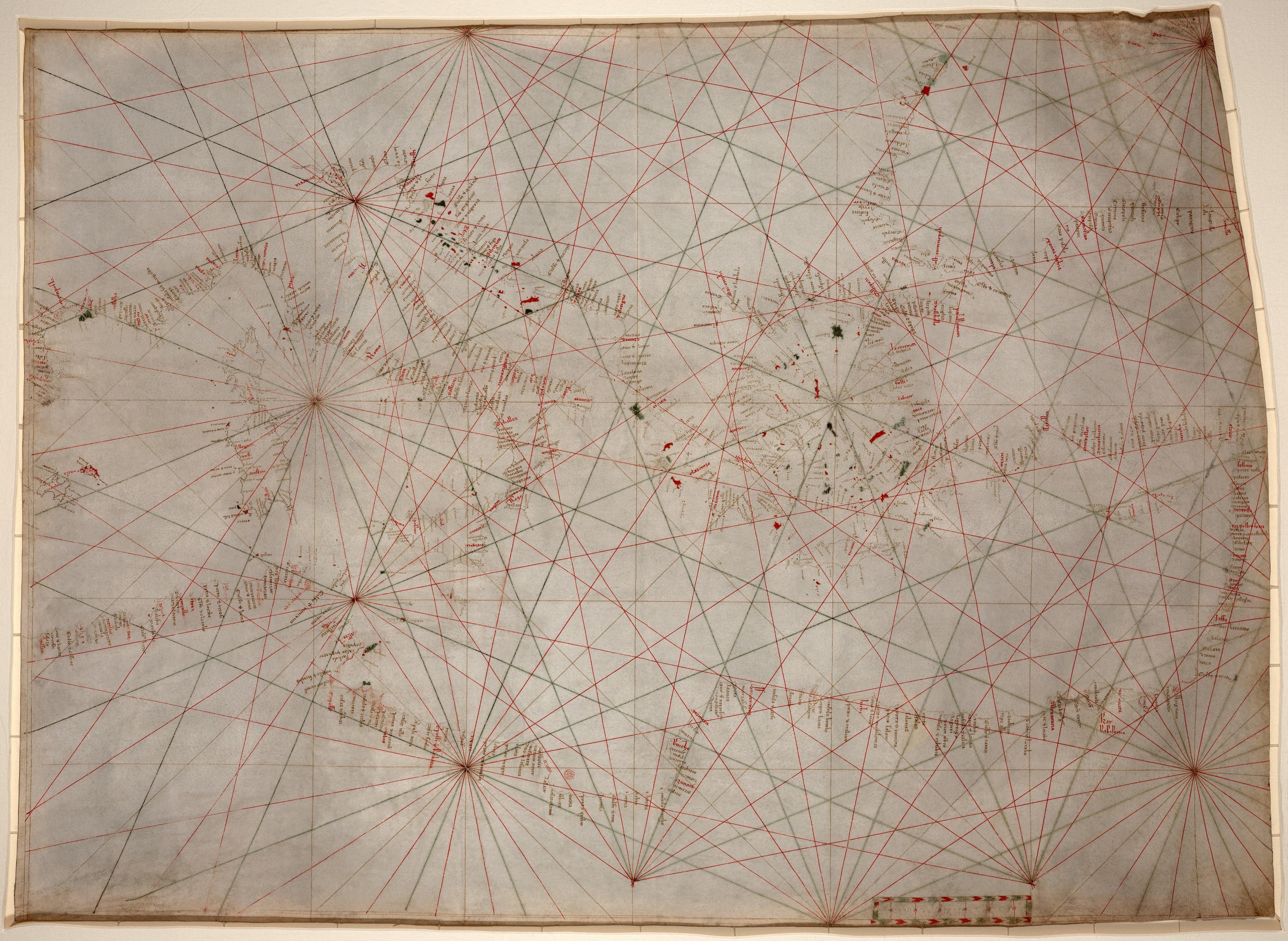 Portolan chart (14th  century BC) – Library of Congress (Washington, D.C.)
Carthage
Phoenician colony in nowadays Tunis.
Became one of the commercial capital of the Mediterranean area thanks to his favorable position, in the middle of Mediterranean Sea.
Its characteristic is the circular port.
Rhodes
Port of the Aegean sea. 
Its lighthouse was on the top of the monumental Colossus, one of  the Seven Wonders of the Ancient World.
Alexandria
City in Egypt in the Nile Delta and on the Eastern coast of Mediterranean Sea.
Its lighthouse, the Pharos, was one of the Seven Wonders of the Ancient World.
Neapolis
Greek Colony of the Magna Graecia.
Nowadays city of Naples.
Portus
The fluvial harbor of the Tiber river, one of the main commercial gate of the Ancient Rome.  
Nowadays is Ostia (RM).
Constantinople
Capital of the Eastern Roman Empire, then Byzantium, capital of the Byzantine Empire (Prosphorion Harbour).
Ottoman Turkish conquests it in 1453.
The gate of Bosphorus.  
Now adays Istanbul (Turkey).
Venezia
City in the Nord-East of the Italian Peninsula on the Adriatic Sea.
It was built on the laguna, a small land surrounded by the sea.
During the centuries, Venice has been one of the commercial capitals of the Middle Ages and Early modern period.
Genova
City in the Nord-West of the Italian Peninsula on the Tyrrhenian Sea.
Like Venice, Genoa has been one of the commercial capitals of the Middle Ages and Early modern period.
Ports and Mediterranean History
It’s commonly known that the Mediterranean Sea was a bridge between people.
 The ports are the knots of a network that connect people from different cultures. 
 The History of the Mediterranean can be considered an history of the people moving across the Mediterranean Sea (e.g., migrations, commences, wars, etc.). 
 In addition, the domination on the Mediterranean Sea (the so called “thalassocracy”) or part of it has been a crucial aspect for the European politics.
 For these reasons, we tried to see the history of the Mediterranean Sea through the history of ports and maritime routes, as a Portolano book.
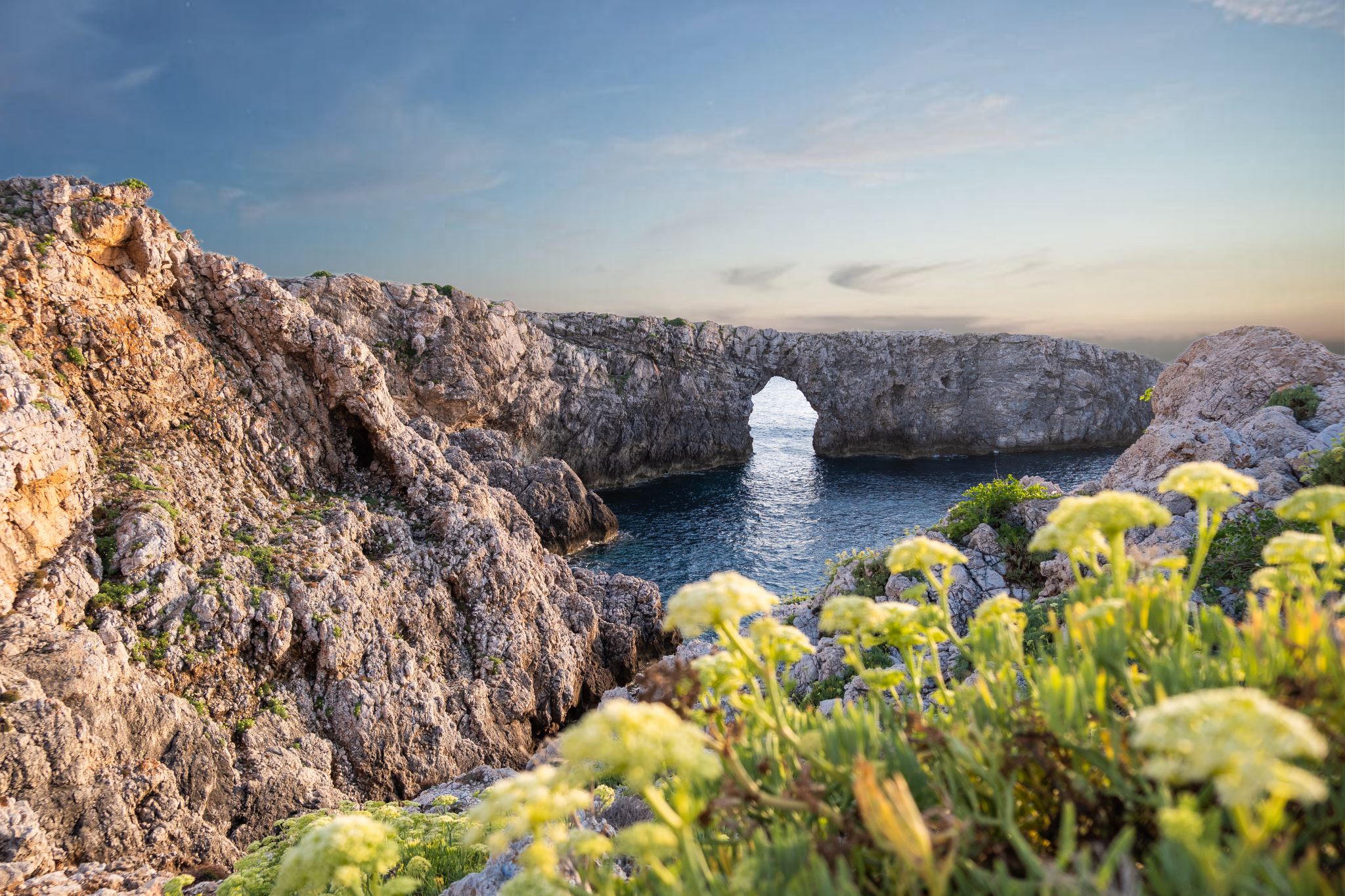 Thank you!